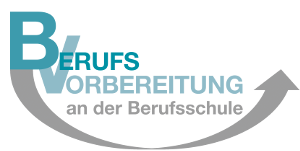 Die Himmelsleiter
Eignung:
Gruppen von mind. zwölf Personen
 
Material:
Leiter, Seile

Achtung: Bei Höhen ab zwei Meter sind unbedingt ein Klettergurt und Sicherungsseil notwendig.
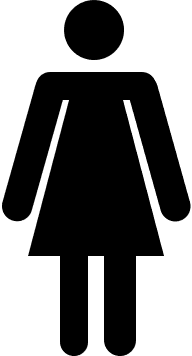 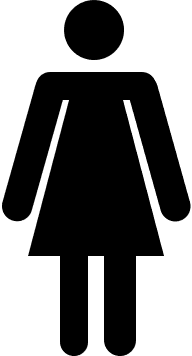 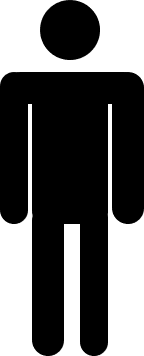 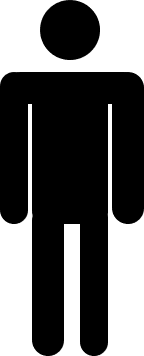 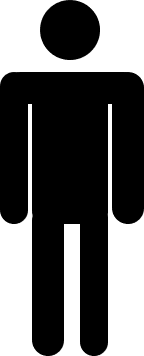 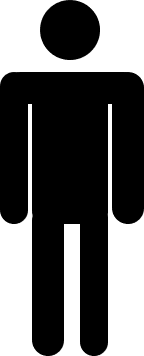 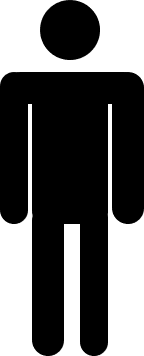 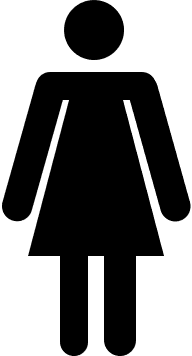 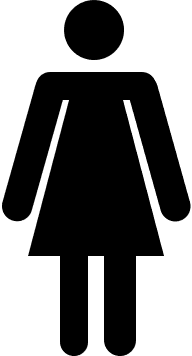 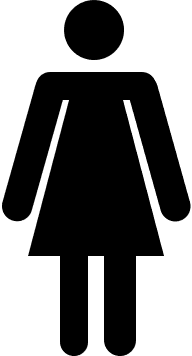 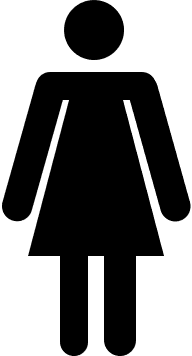 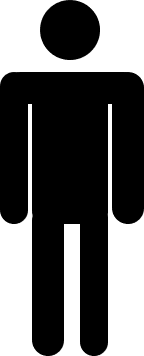 Legen Sie das Material (Leiter und Seile) bereit.
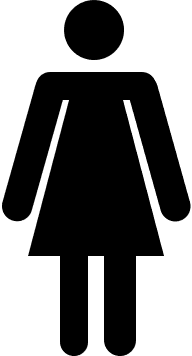 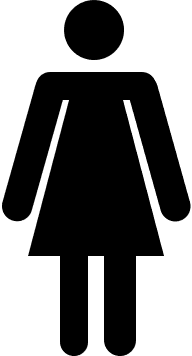 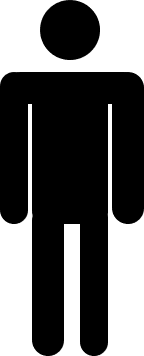 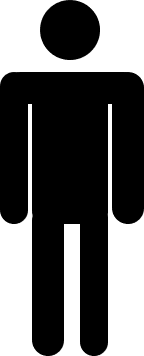 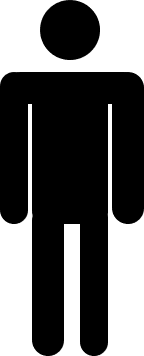 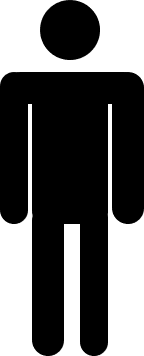 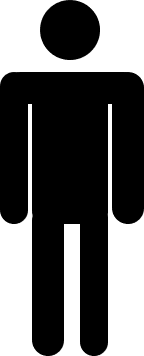 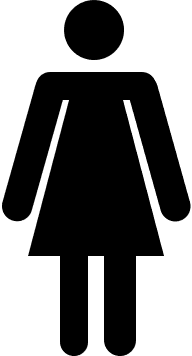 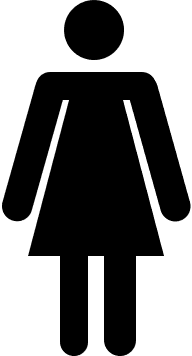 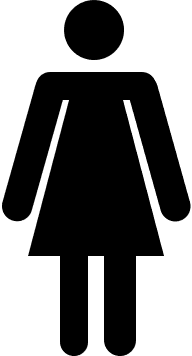 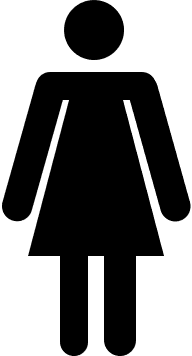 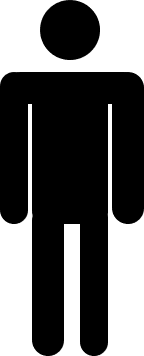 An den Längsstreben der Leiter werden unterhalb der obersten Sprosse die Seile befestigt.
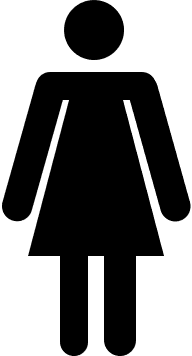 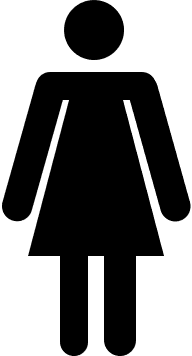 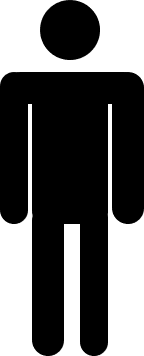 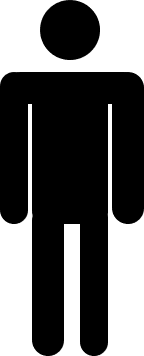 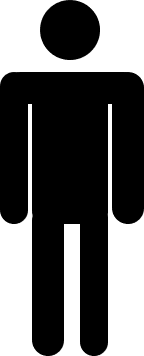 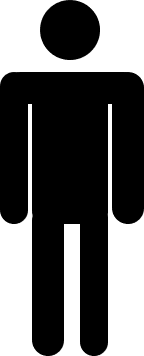 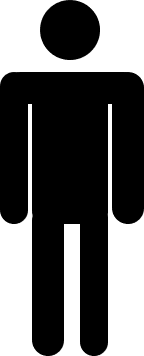 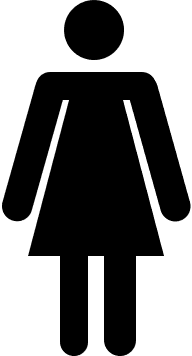 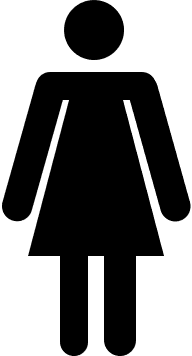 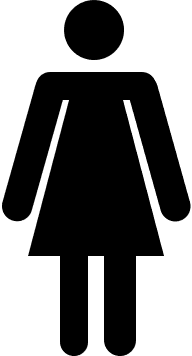 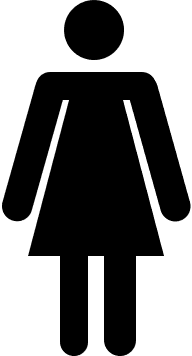 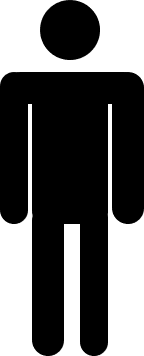 Die Leiter wird auf einer ebenen freien Fläche aufgerichtet.
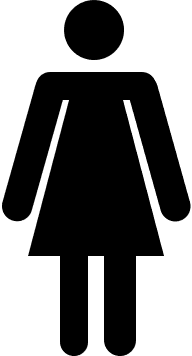 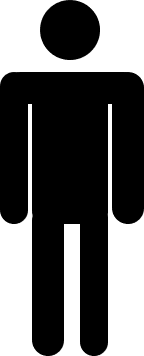 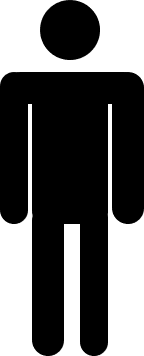 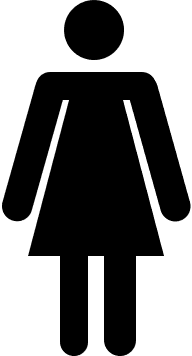 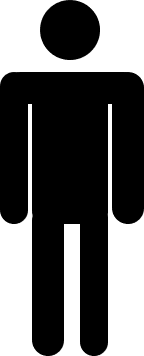 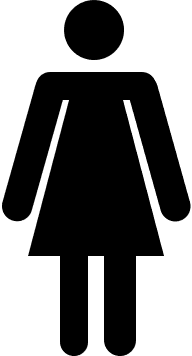 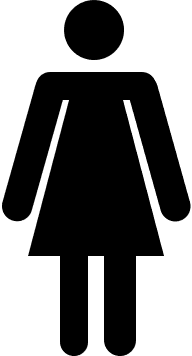 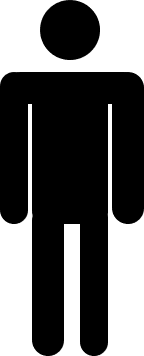 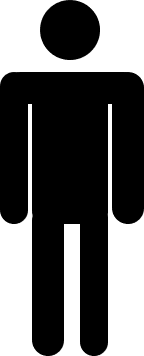 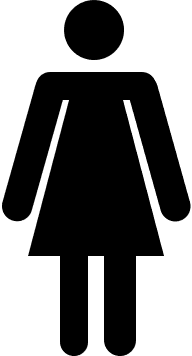 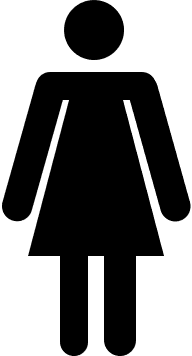 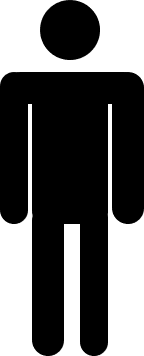 Dann verteilen sich vier Sicherungsteams kreuzartig um die Leiter und ziehen die Seile straff.
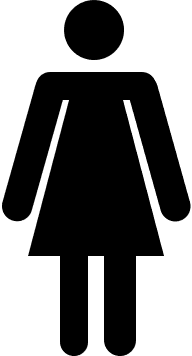 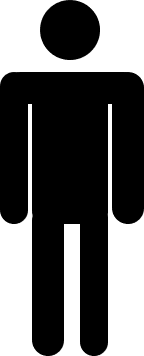 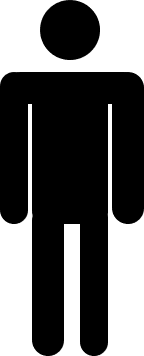 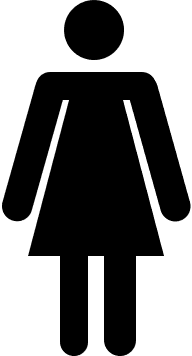 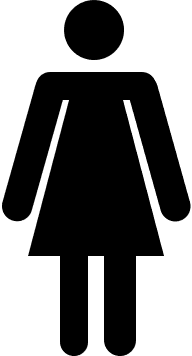 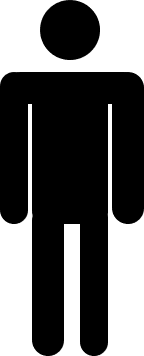 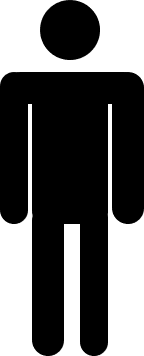 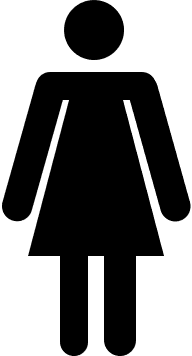 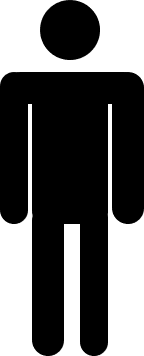 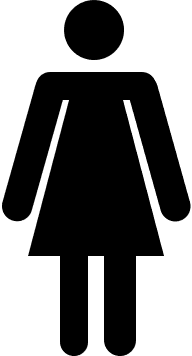 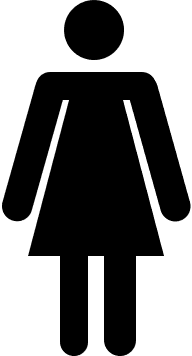 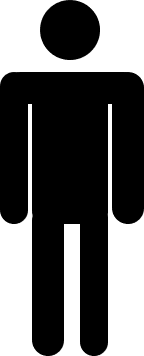 Das untere Ende der Leiter wird von mind. zwei Personen festgehalten.
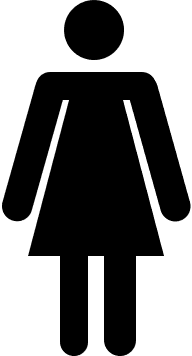 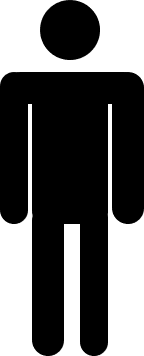 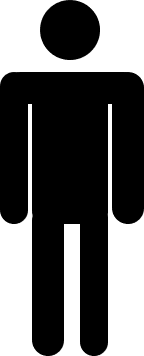 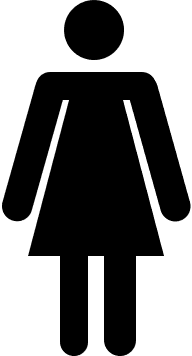 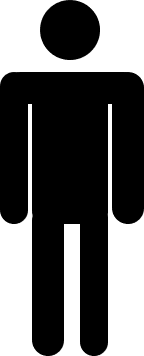 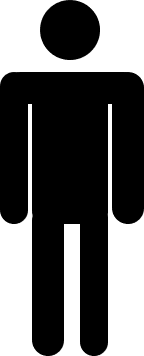 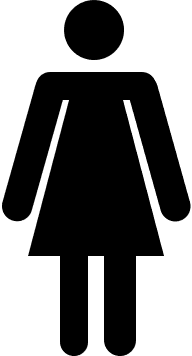 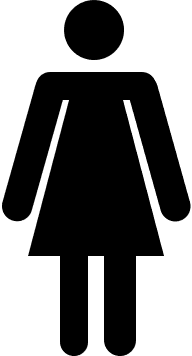 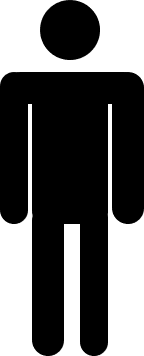 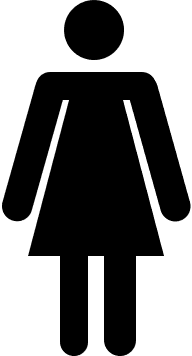 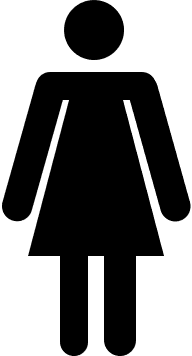 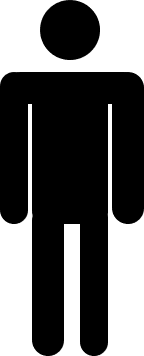 Jetzt kann der erste Kletterer die Leiter hochsteigen.
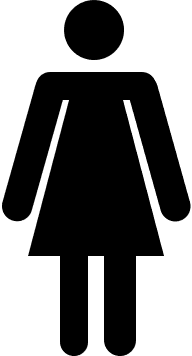 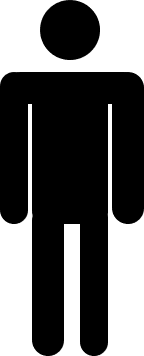 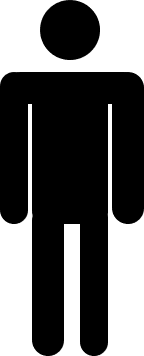 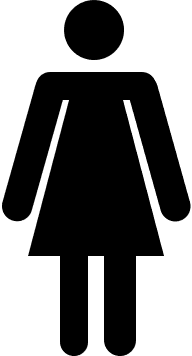 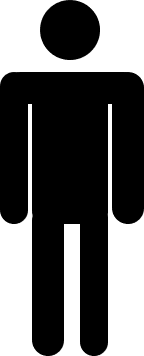 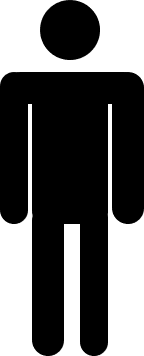 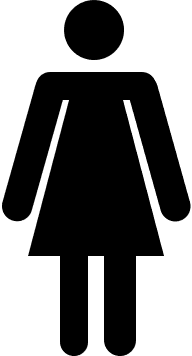 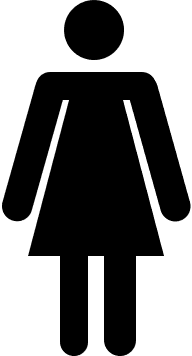 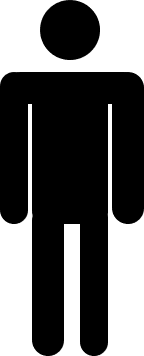 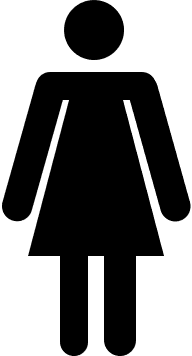 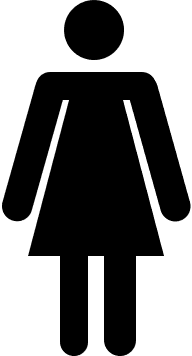 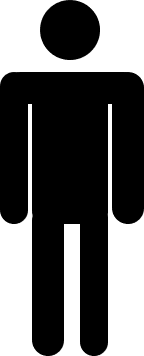 Die Zahl der Sprossen, die man hochsteigt, entscheidet jeder selbst.
Die Himmelsleiter
Reflexion:
Das Spiel ist eine Vertrauensübung. Nur indem das Sicherungsteam die Seile gespannt halten, ist es möglich, die oberste Stufe der Leiter zu erreichen. 
Tauschen Sie sich aus: Was brauche ich, um die oberste Stufe zu erreichen?

Achtung: Achten Sie bei diesem Spiel unbedingt auf die Sicherheit.